0. Elternabend 04.06.2025
Präsentation zur Einführung in die Grundschule
Grundlage:	Bildungs- und Erziehungsauftrag laut 			Sächsischem Schulgesetz
Die Schule hat den Auftrag Bildung zu vermitteln, die zur Entfaltung der Persönlichkeit in der Gemeinschaft beiträgt. 

Diesen Auftrag erfüllt die Grundschule, indem sie in einem für alle Kinder gemeinsamen Bildungsgang grundlegendes Wissen vermittelt, Methoden-, Lern- und Sozialkompetenz entwickelt sowie auf Werte orientiert. In einer Atmosphäre des Zutrauens und der gegenseitigen Achtung sollen selbstständiges Denken, Lernen und Arbeiten entwickelt sowie Freude am Lernen erhalten und geweckt werden. 

Grundschule schafft damit Voraussetzungen für den Übergang zu weiter-führenden Bildungsgängen.

Die Grundschule knüpft an die vorschulischen Erfahrungen der Kinder an.
Flexibilität des Unterrichts
Freie Arbeit
Tages- oder
Wochenplan
verschiedene Unterrichtsformen
Im 45-min -Rhythmus
Werkstattunterricht
Stationslernen
Frontalunterricht
Projektunterricht
fachübergreifender Unterricht
fächerverbindender Unterricht
Lernen an
 außerschulischen
Orten
handlungsorientierter 
Unterricht
inhaltliche Differenzierung
individuelle Förderung / Forderung
feste Arbeitstechniken
feste Lehrplanziele
Möglicher Stundenplan einer 1. Klasse
Auszüge aus der Schulbesuchsordnung   (laut GVBl. S. 1565)
  
§ 2 (1)  Ist ein Schüler durch Krankheit oder aus anderen nicht vorhersehbaren zwingenden Gründen verhindert, die Schule zu besuchen, so ist dies der Schule unter Angabe der Gründe und der voraussichtlichen Dauer der Verhinderung unverzüglich mitzuteilen. Die Entschuldigungspflicht ist spätestens am zweiten Tag der Verhinderung (fern)mündlich oder schriftlich zu erfüllen. Im Falle fernmündlicher Verständigung der Schule ist die schriftliche Mitteilung binnen drei Tagen nachzureichen.
  
(2)  Über Art und Umfang der Befreiung vom Sportunterricht aus gesundheitlichen Gründen entscheidet bis zu einer Dauer von vier Wochen der Sportlehrer. Die Befreiung kann ab der Dauer von einer Woche von der Vorlage eines ärztlichen Zeugnisses abhängig gemacht werden.
 
§ 4 (1) Ein Schüler kann nur in besonderen Ausnahmefällen (kein Urlaub) vom Schulbesuch beurlaubt werden. Die Beurlaubung soll rechtzeitig schriftlich bei der Schule beantragt werden.
 
(5)  Zuständig für die Entscheidung über Beurlaubungen von bis zu zwei Tagen ist der Klassenlehrer, im Übrigen der Schulleiter.
Auszüge aus der Hausordnung (voller Wortlaut im Aushang)
 
Der Einlass zur ersten Unterrichtsstunde beginnt 7.30 Uhr. Die Schüler erscheinen pünktlich und betreten das Schulhaus allein. Bei besonderen Umständen(z.B. Witterung) können die Schulkinder im Eingangsbereich (Sauberlaufzone) verabschiedet werden. Die Aufsichtspflicht für alle Schüler beginnt erst, wenn diese die Schule betreten. Die Garderobe ist an den dafür vorgesehenen Plätzen abzulegen und Straßenschuhe werden gewechselt.
   
Unfälle, auch klein und Verletzungen, sind sofort einem Lehrer oder Erzieher zu melden. Wegeunfälle und meldepflichtige Infektionskrankheiten sind durch die Erziehungs-berechtigten sofort  anzuzeigen.
 
Versicherungen für Schüler
Wenn Ihre Kinder unsere Schule besuchen, dann sind sie für die Zeit des Unterrichts, der Pausen und des Schulweges durch die Unfallkasse Sachsen versichert.
Beim Zusammensein mehrerer Schüler kann es natürlich auch mal zu kleineren Unfällen kommen. Deshalb benötigen wir unbedingt folgende Angaben von Ihnen:
Telefonnummer für Notfall

Sachschäden
Die Sachen der Schüler sind nicht versichert. Die Stadtverwaltung Dresden haftet nur im  Rahmen der gesetzlichen Bestimmungen.
Freizeitangebote / GTA
(Ganztagsangebote voraussichtlich ab 2. SHJ 2025/2026)
Filzen
Schach
		Entspannung/Yoga		
					
Fußball
				Ballspiele
		HandPan
					Keramik
Wie können Sie Ihr Kind im 1. Schuljahr unterstützen?
- ausreichend Schlaf/ Pünktlich ins Bett/ Regeln+ Rituale
- täglich Hausaufgabenheftkontrolle
- täglich Federtaschenkontrolle
  2 Füller, Lineal, Leimstift, Schere, 2 Bleistifte gespitzt
- sämtliche/alle Eintragungen gegenzeichnen
- 1x wöchentlich Ranzenkontrolle
- Arbeitsblätter einheften
- angestrichene Fehler korrigieren
- kindgerechtes Frühstück und ausreichend zu trinken  mitgeben
- wettergerechte, praktische Kleidung
- tägliches Lesetraining
- Rechentraining Grundaufgaben
- Schule hat Vorrang vor Freizeitaktivitäten
- Wertschätzung der kindlichen Schulleistung
Elternvertreter, Elternrat
 
In dem ersten Elternabend eines neuen Schuljahres werden je Klasse 2 Elternvertreter gewählt.
Auf Klassenebene unterstützen sie den Klassenleiter.

Der Klassenelternsprecher und sein Stellvertreter, die durch die Elternversammlung gewählt werden, sind gleichzeitig Mitglieder des Schulelternrates. Dieser trifft sich je nach aktuellem Thema und Bedarf aller 3 Monate, um über die Belange der gesamten Schule zu beraten. Hier informiert die Schulleitung die Elternvertreter über alle wesentlichen Angelegenheiten der Schule.
Förderverein der Langebrücker Schulen e.V.
 
Der Förderverein der Langebrücker Schulen e.V. 
unterstützt seit Jahren mit Sach- und Geldleistungen die 
Aktivitäten der Schule. 

Zirkusprojekt,
Schuleingang
Möbel
Aktivitäten
Feste/ Weihnachtsmarkt…… 
 
Es soll zur Tradition werden, dass alle Eltern 
für die Zeit des Grundschulbesuchs ihrer Kinder
Mitglied im Förderverein werden. Wir wollen für 
die Zukunft unserer Kinder in Langebrück etwas
bewegen; helfen Sie uns dabei. Der Mitgliedsbeitrag 
beträgt 12,00€ im Jahr.

Mitglieder des Vorstandes werden gesucht!!!
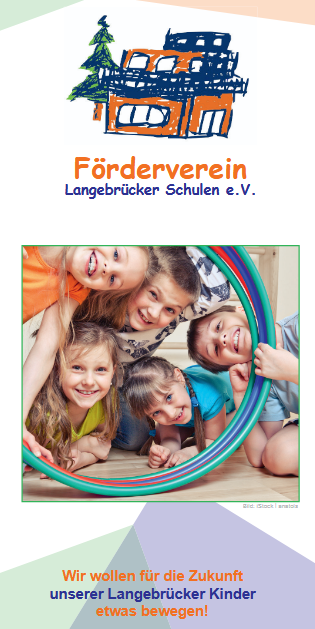 Einschulung auf dem Schulgelände neue Turnhalle

09.August 2025     1a = 9.30Uhr   	1b  = 10.30 Uhr 

Anzahl der Gäste:	Eltern plus Geschwister + ??? 	


Zuckertütenabgabe am Freitag 08.August.2025 
8:00 – 9:00   oder 18:00 – 19:00 
mit Angebe des Namen und der Klasse
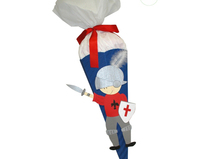 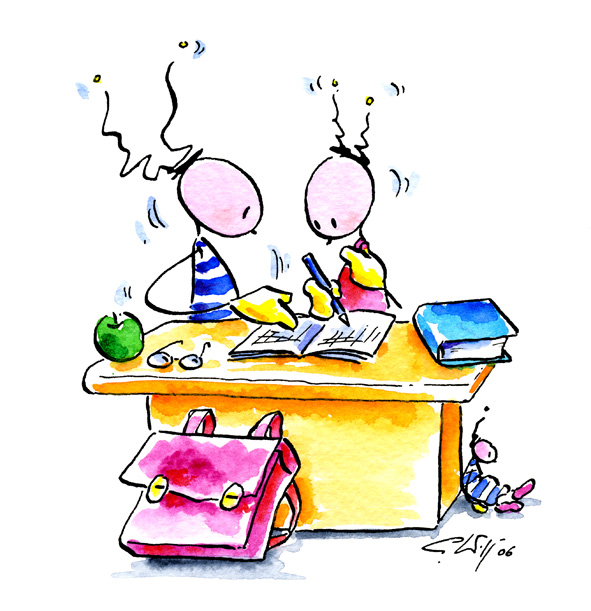